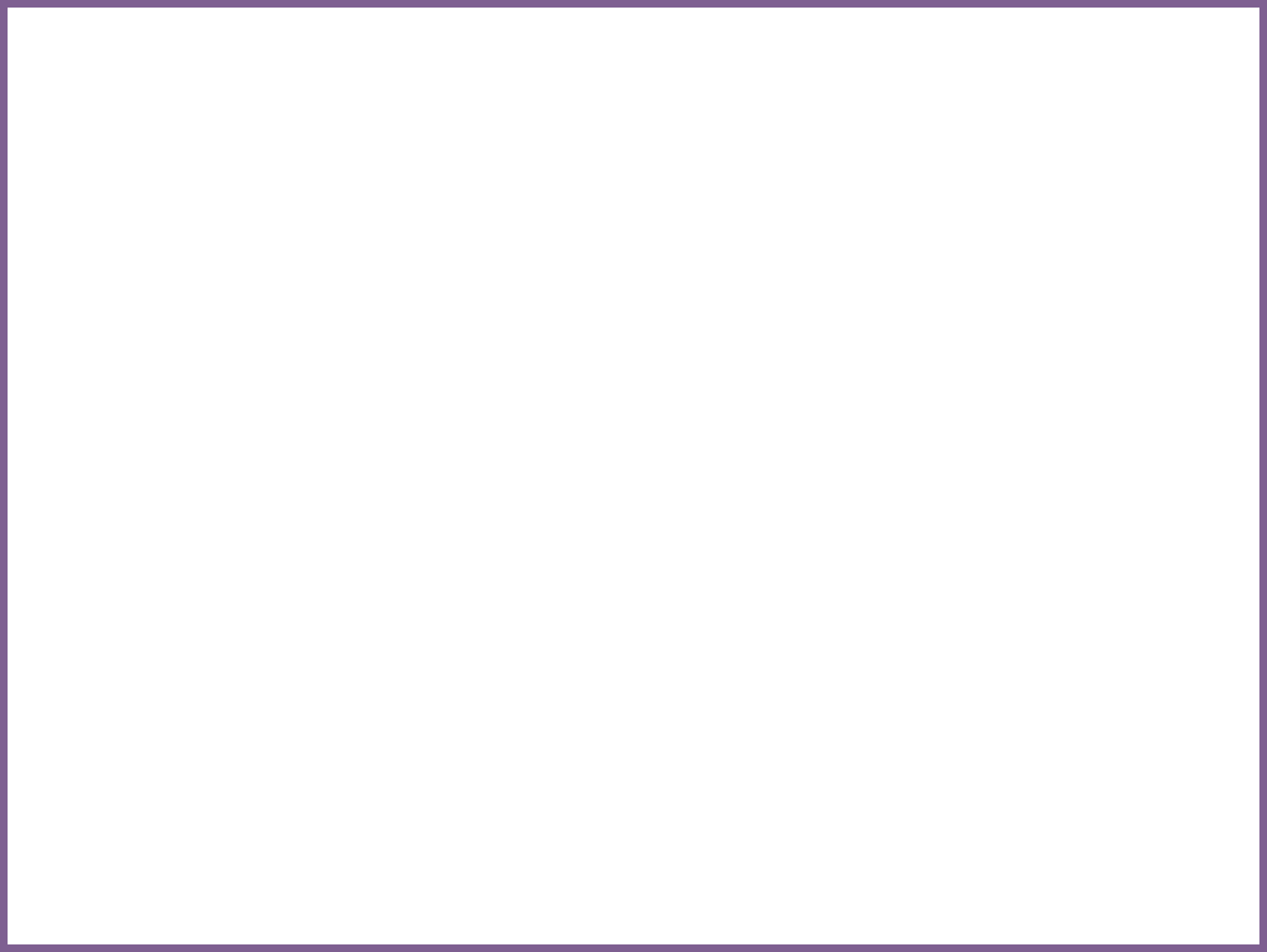 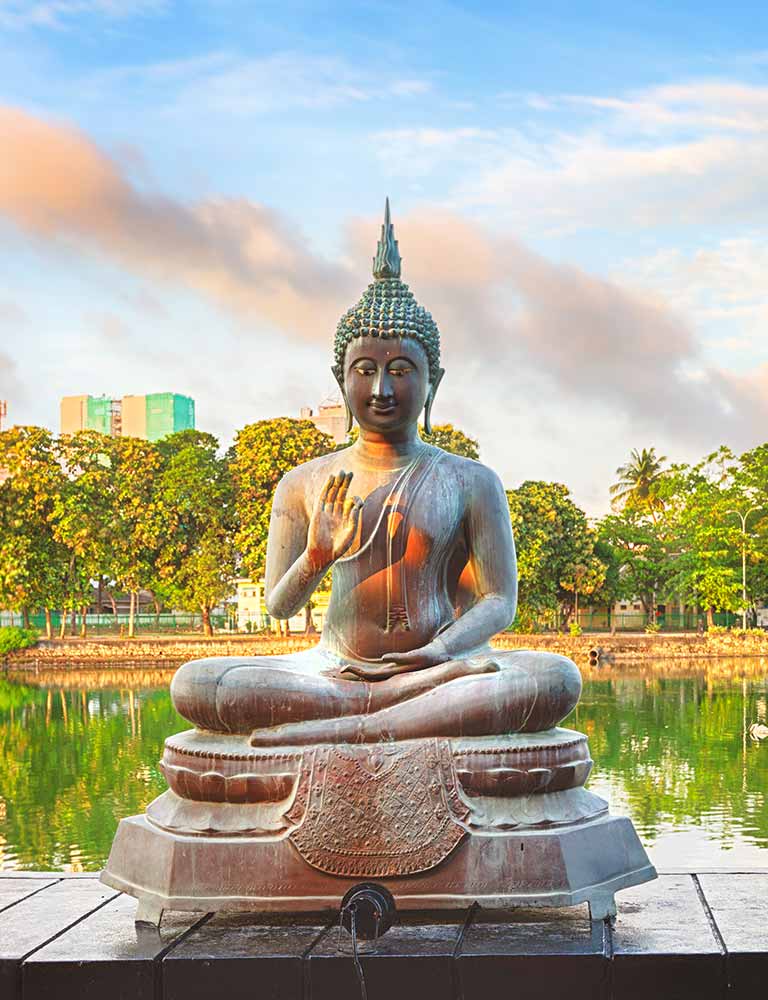 Ayubowan
welcome
Introduction
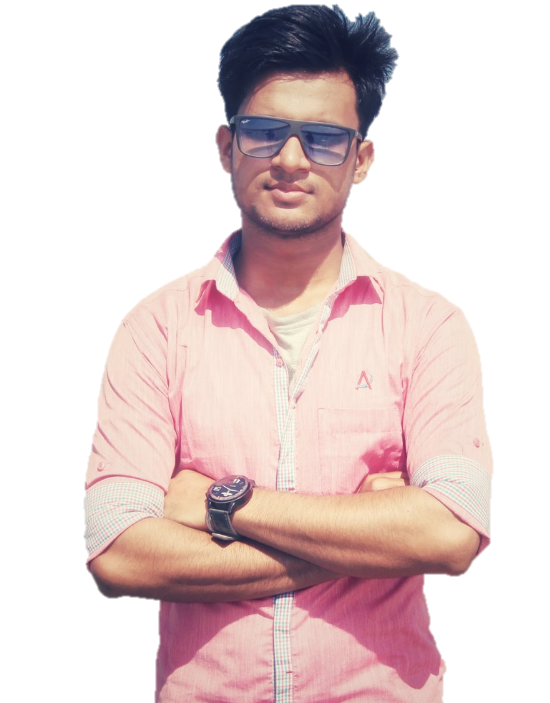 Riyajul Islam 
Assistant Teacher.
                  K M Zakir Hossain  Jr Girls School
Muksudpur ,Gopalganj
01776154010
Riyajulislam.ttc718@gmail.com
ENGLISH FOR TODAY,
              CLASS: 9-10 
             UNIT: 6.
             Lesson: 2
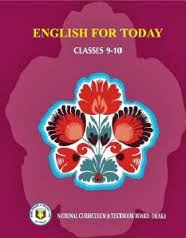 Look at the flags and  talk with your partner: what are the countries names of these flags?
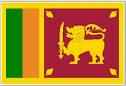 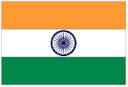 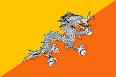 SRI LANKA
INDIA
BHUTAN
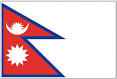 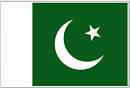 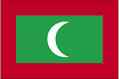 NEPAL
PAKISTAN
MALDIVES
They are our neighboring countries.
Look at the following pictures and guess who they are and what their names are.
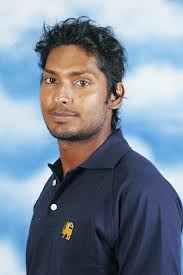 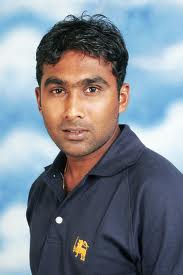 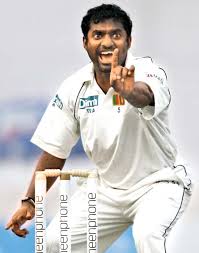 Murali Dharan
Kumar Sangakara
Mahela Joybordhonay
They all are Sri Lankan cricketers.
So, today we’ll read  about
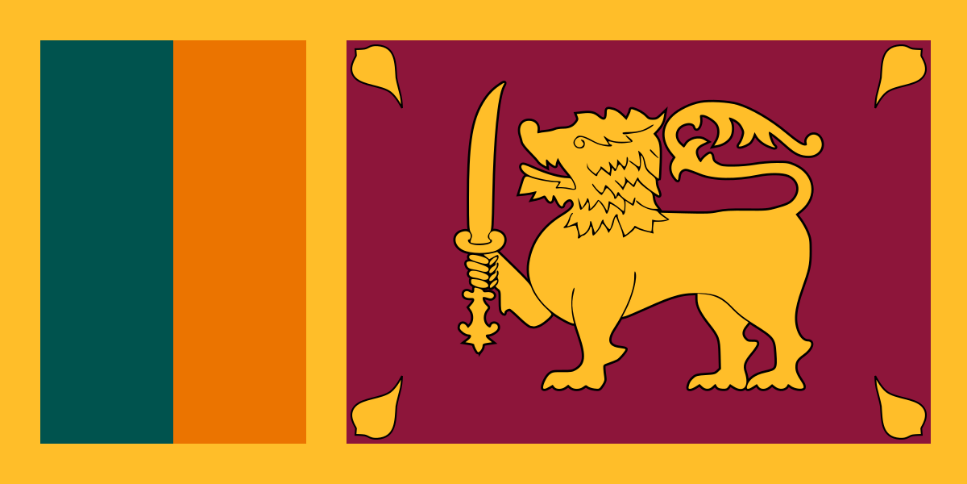 OUR NEIGHBOURS
* SRI LANKA *
Learning outcomes
After completing this lesson, students will be able to …..

 read, comprehend and summaries text.
ask and answer questions.
 write a paragraph about some interesting places of a    country.
Look at the picture and discuss with your friend :       what do we say when any new person come to us?
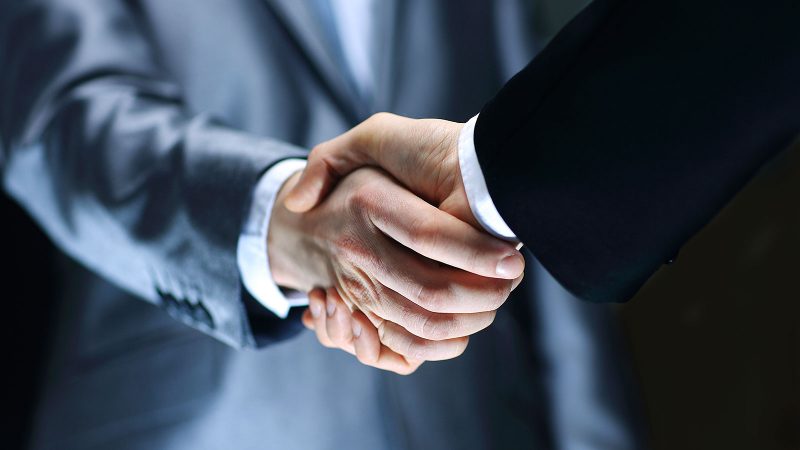 welcome
Usually we say :
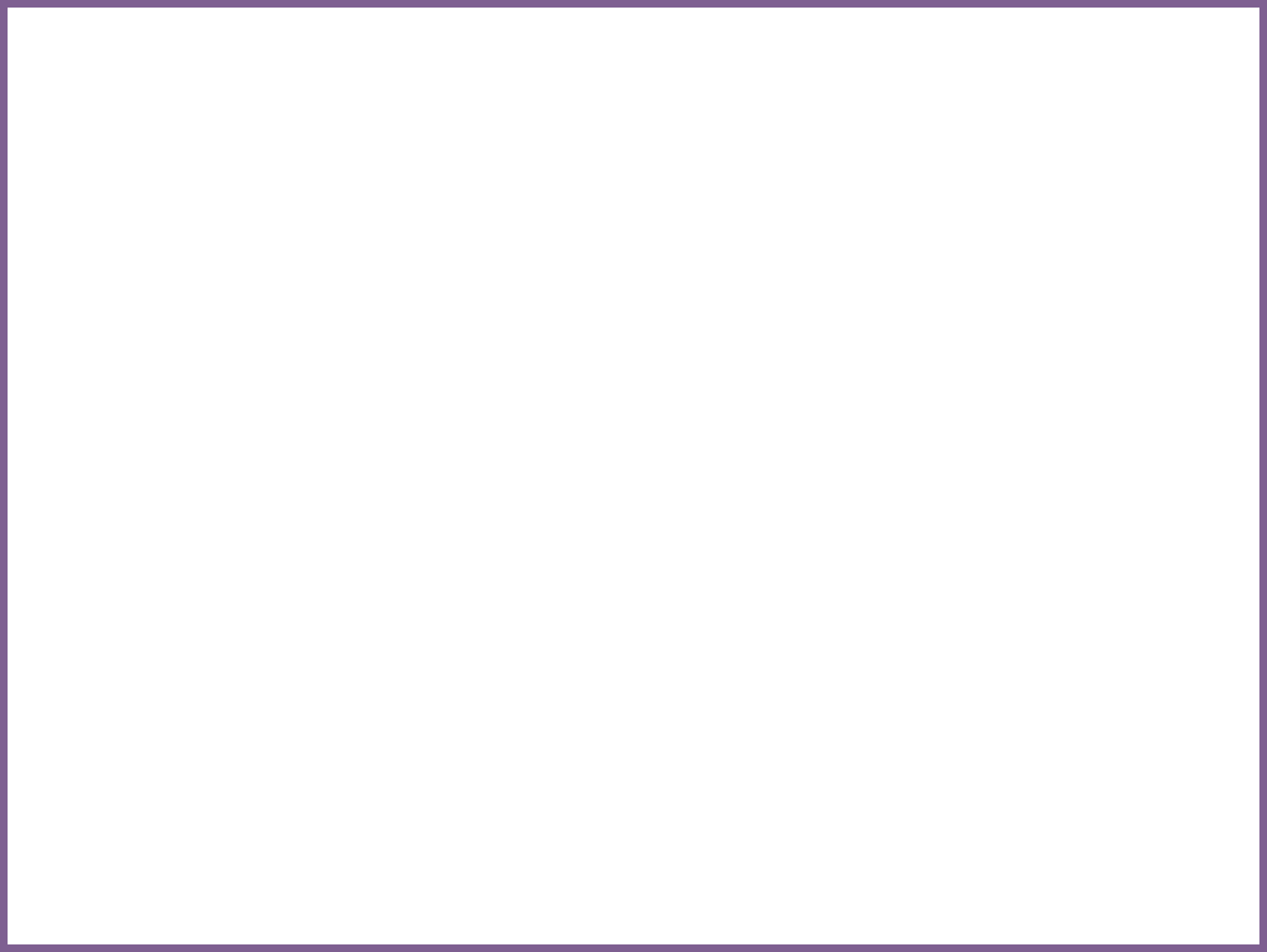 Do you know what do Sri Lankan people say at this situation?
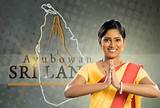 Ayubowan
Sri Lankan people say
Ayubowan mean: “ May you have the gift of long life”.
Model Reading
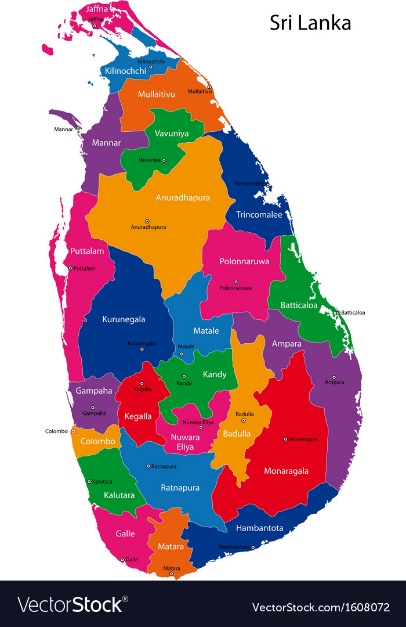 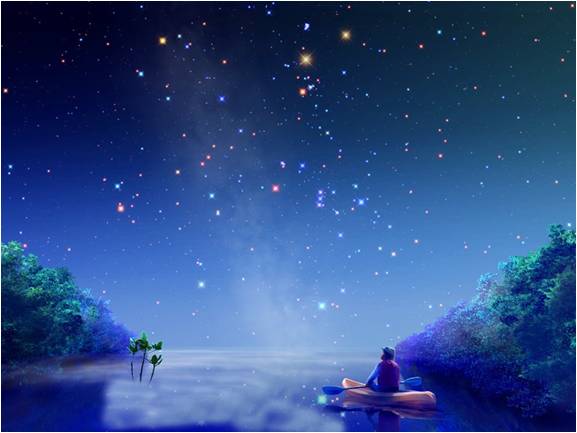 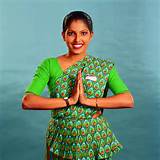 Listen the text attentively then answer the  questions that has been given section ‘A’.
LETS WATCH A VIDEO ABOUT SRI LANKA
Teardrop
Key word
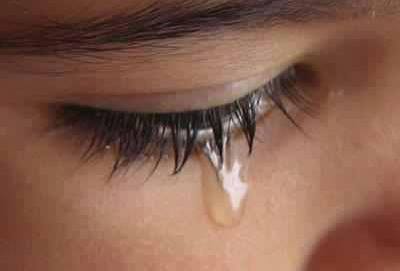 The nickname of Sri Lanka is teardrop of India.
Meaning 
(Click here)
A drop of water that comes from eye in sorrow.
Pearl
Key word
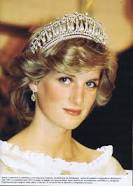 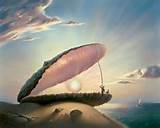 Can you make a sentence with the word “pearl”.
Princes Diana used to wear crown made of pearl.
Meaning 
(Click here)
Pearl is a hard object that grows in a shell.
Spice
Key word
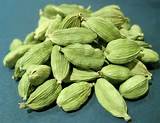 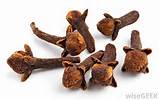 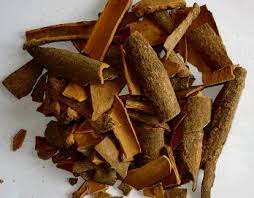 Can you make a sentence with the word “spice”.
Spices make our carry delicious.
Meaning 
(Click here)
A spice is a dried seed, fruit, root, bark
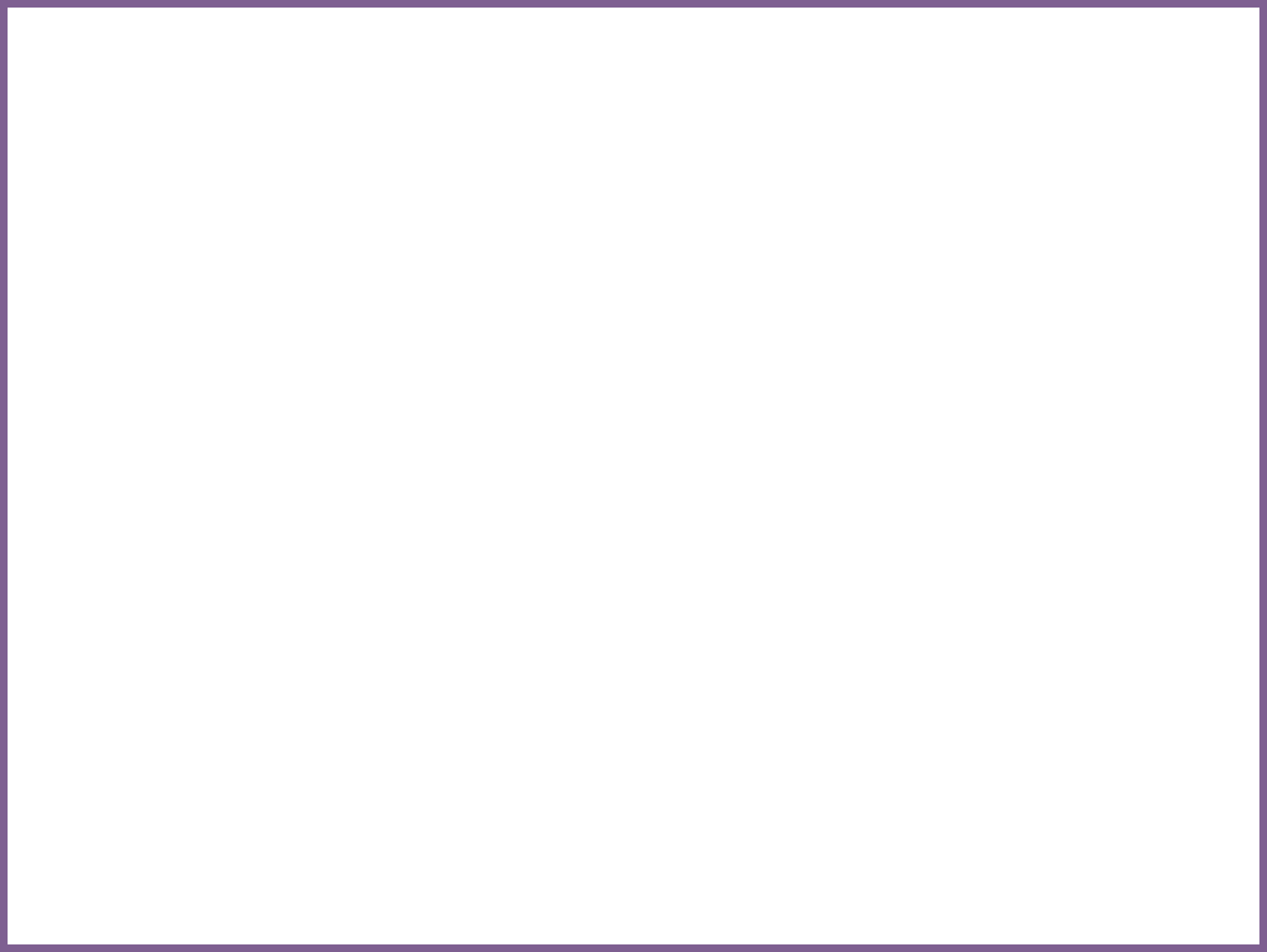 The nicknames of Sri Lanka.
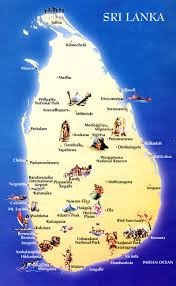 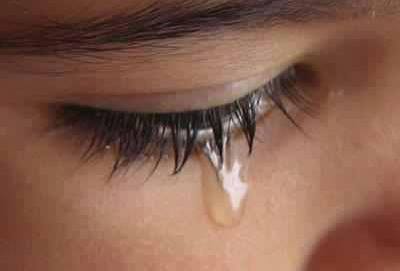 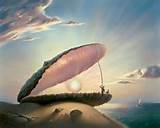 Pearl of the Indian Ocean
Teardrop of India
Serendip
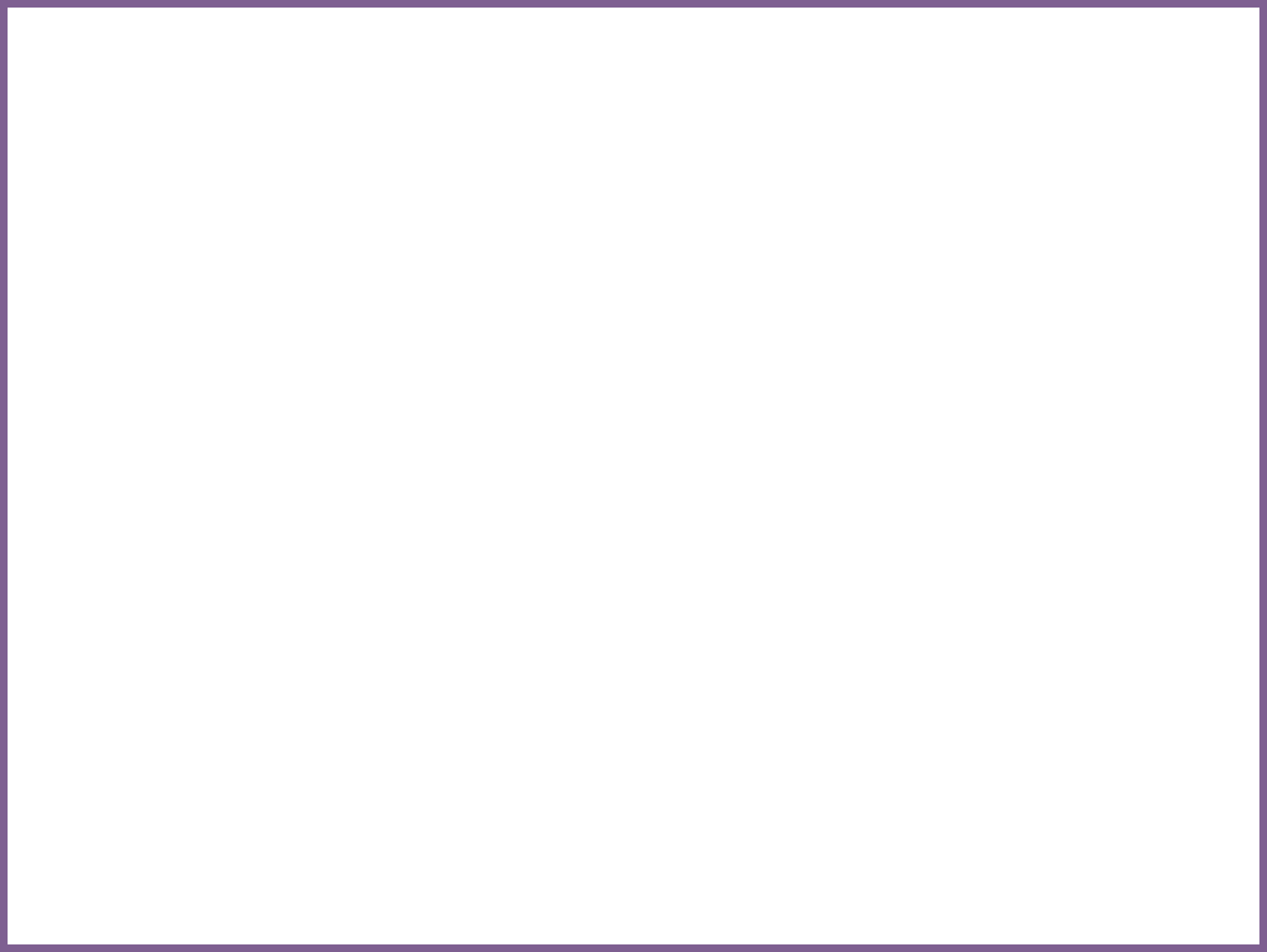 Land area of Sri Lanka.
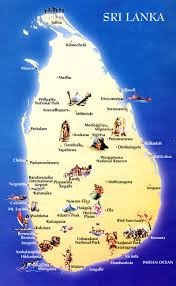 Sri Lanka measures about 415 kilometres from north to south.
22o kilometres from east to west and total land area of about 65,600 square kilometres.
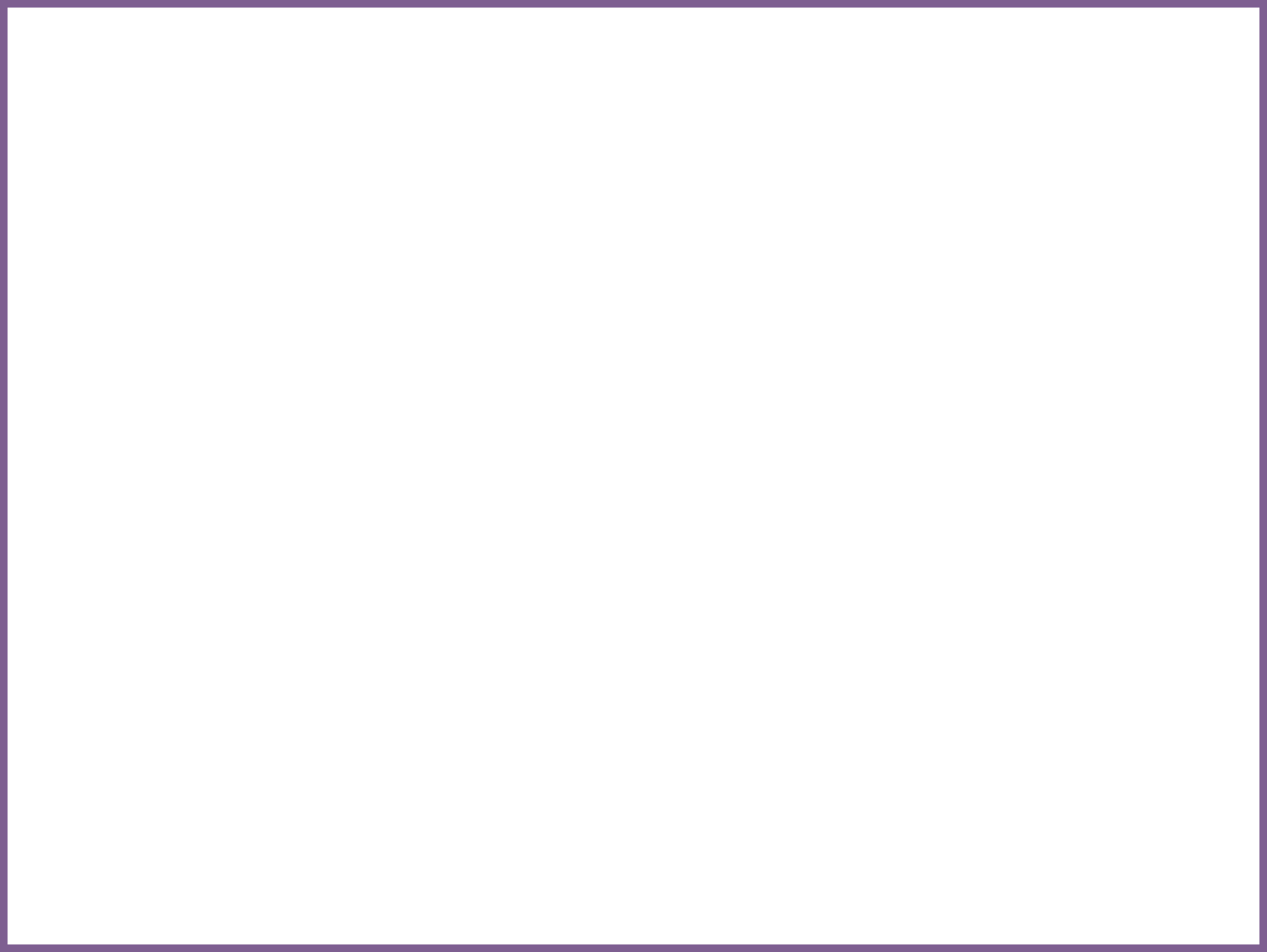 Population of Sri Lanka.
Talk your partner: What do you know about       Sri Lankan population?
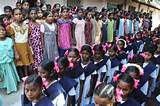 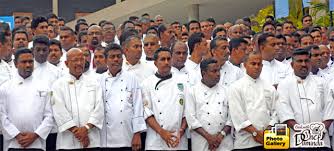 There are about 20 million people in Sri Lanka.
Ethnic groups in Sri Lanka
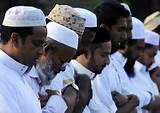 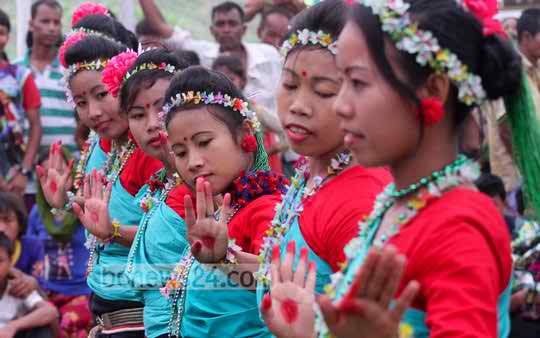 Sinhalese
Sri Lankan Moors or Muslims
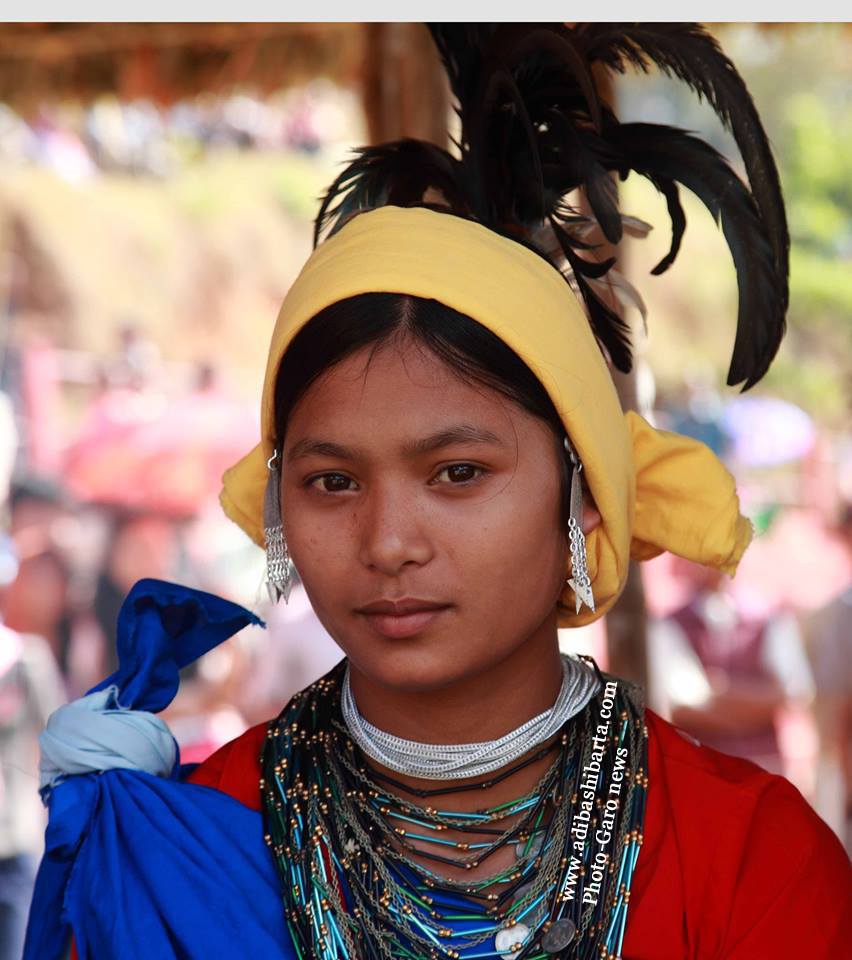 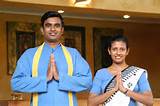 Indian Tamils
Sri Lankan Tamils
Look at the pictures of ethnic groups of Sri Lanka and guess what are their names?
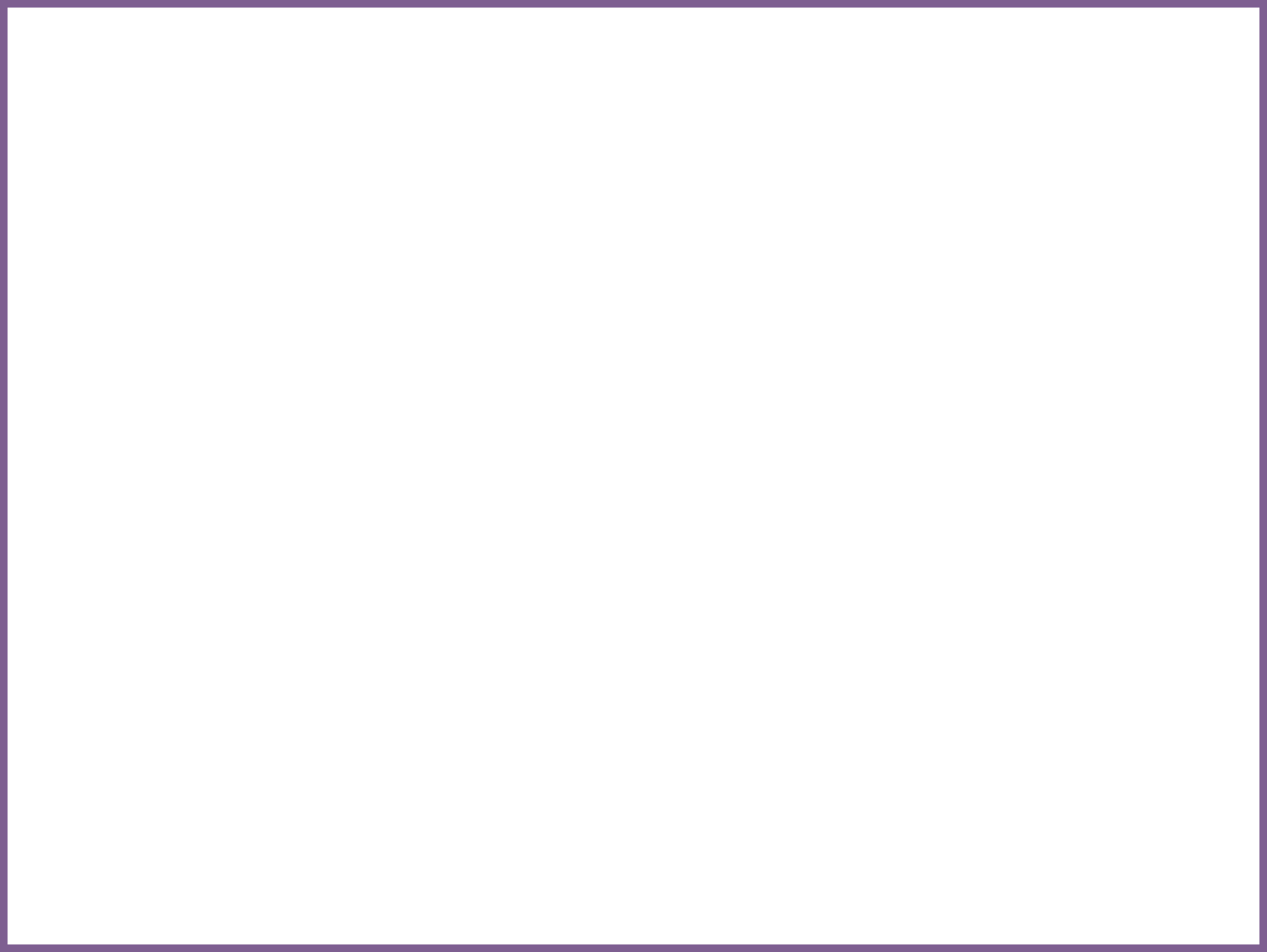 Look at the picture and guess who are they?
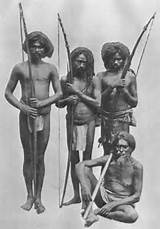 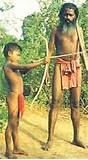 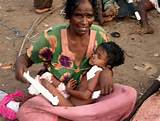 They are a fifth ethnic group named Veddhas, original inhabitants of Sri Lanka.
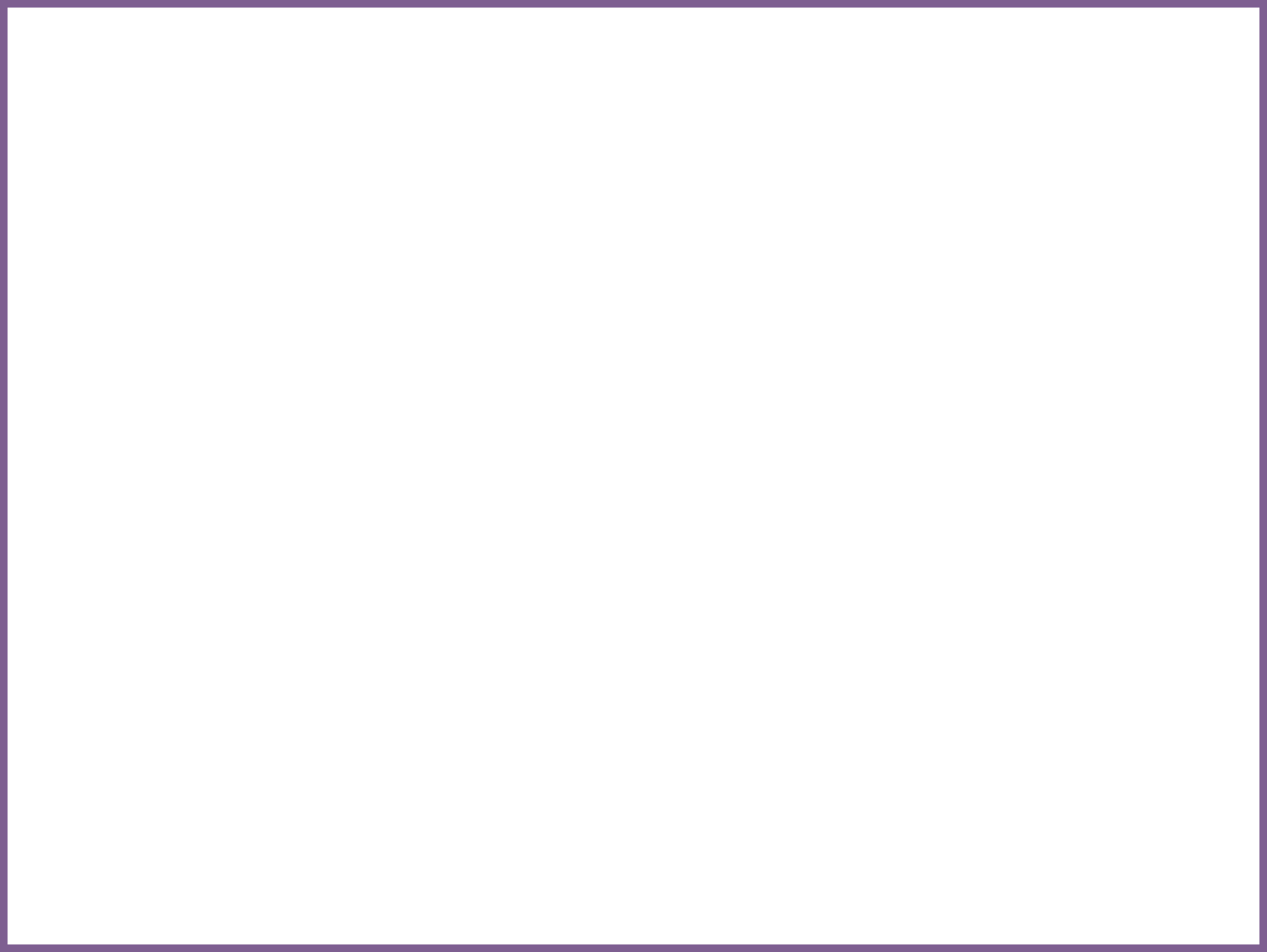 Economy of Sri Lanka
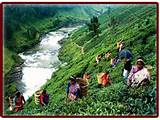 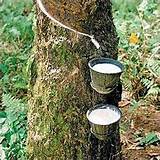 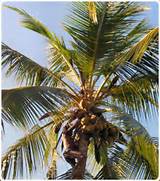 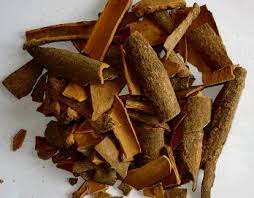 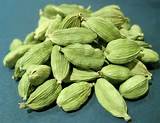 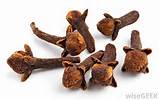 Look at the above pictures and discuss with your partner: Then write down about the economy of Sri Lanka?
Silent Reading.
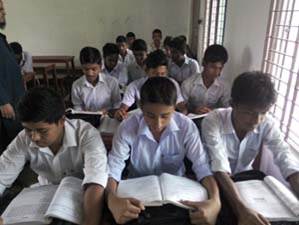 Read the passage carefully then answer the questions that have given section ‘C’ and ‘D’.
Look at the map then write down the location and shaped of Sri Lanka
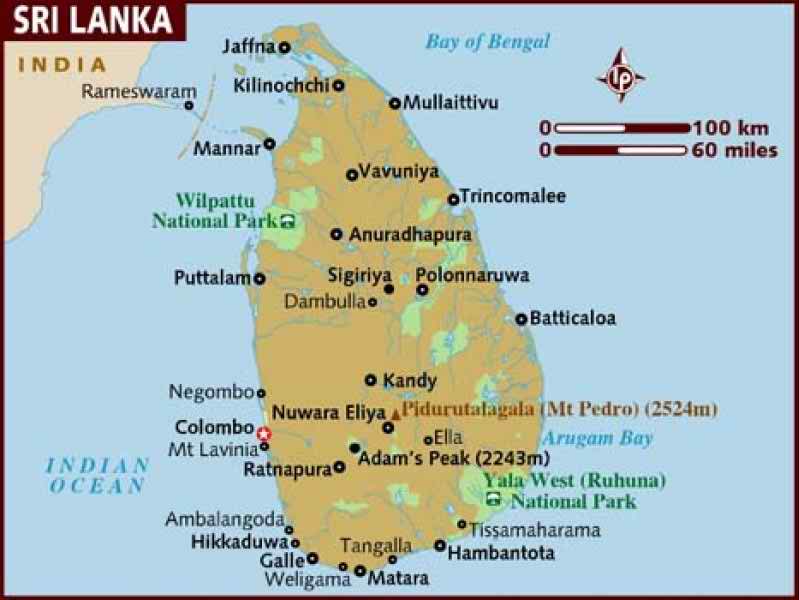 Sri Lanka is located in the Indian Ocean, shaped like a teardrop.
Group works
Fill in each gap with a suitable word of your own based on the information from the text.
	
	If you go to visit Sri Lanka, you will be (a)……………….. With a traditional greeting–Ayubowan. Sri Lanka is an island country which is situated in the Indian Ocean. Its shape is like a (b)……………….. . It is medium in size and population. Among all the ethnic groups, the Veddhas are the (c) …………….. Inhabitants of the island. The ancient history of this land is (d) ………………… In Ramayana. This island like country attracted many travellers as well as the ancient mariners and it still (e) ……………….the tourists of modern age by its enormous.
welcomed
teardrop
original
presented
attracts.
Solution
a
b
c
d
e
HOME WORK
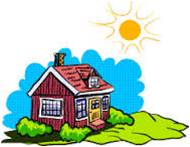 Write a paragraph about the agriculture of Bangladesh.
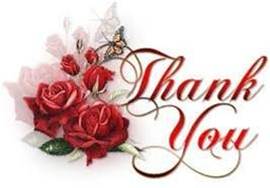